Warm up
Look at the following pictures and select the correct personal pronoun.
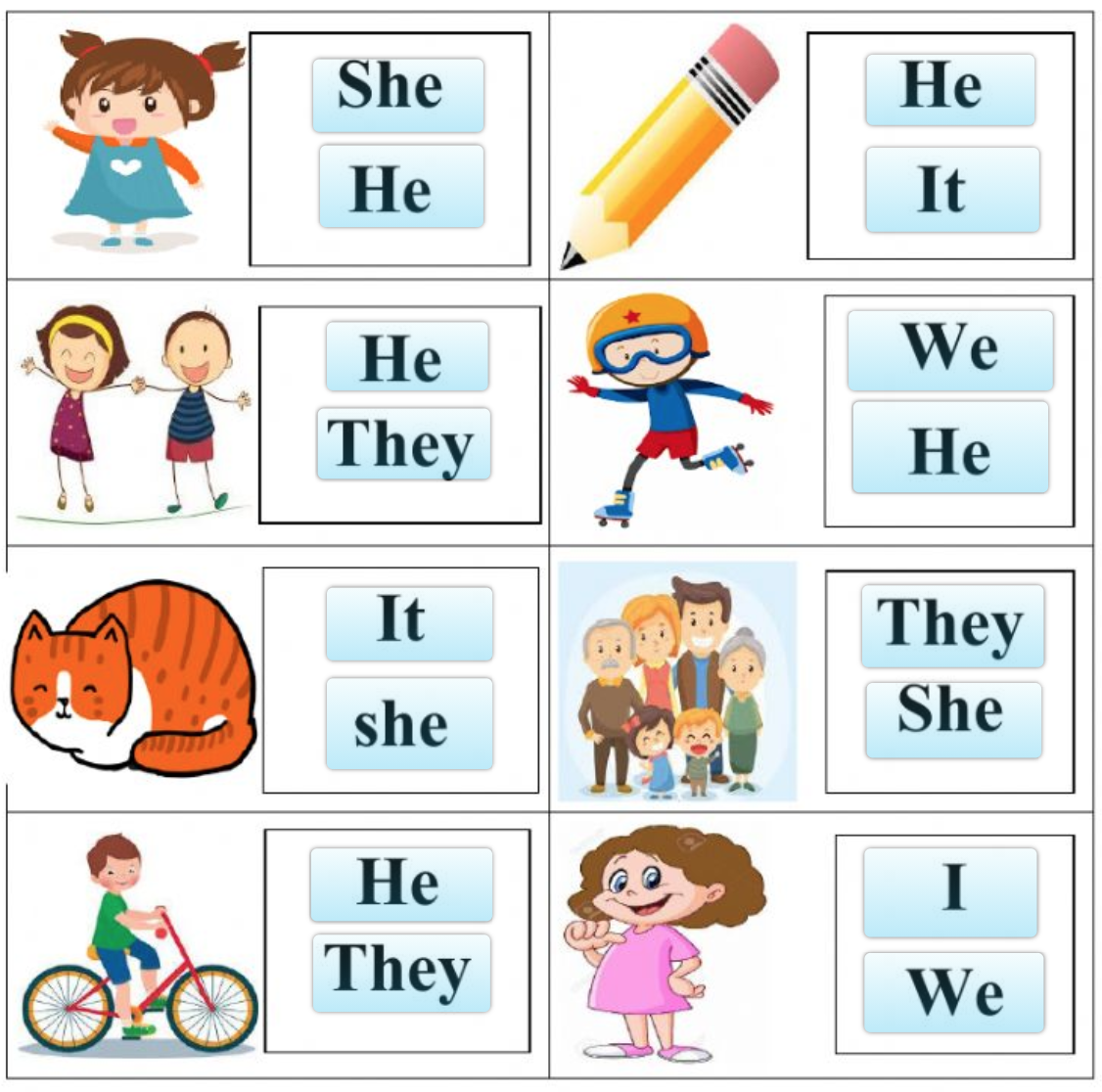 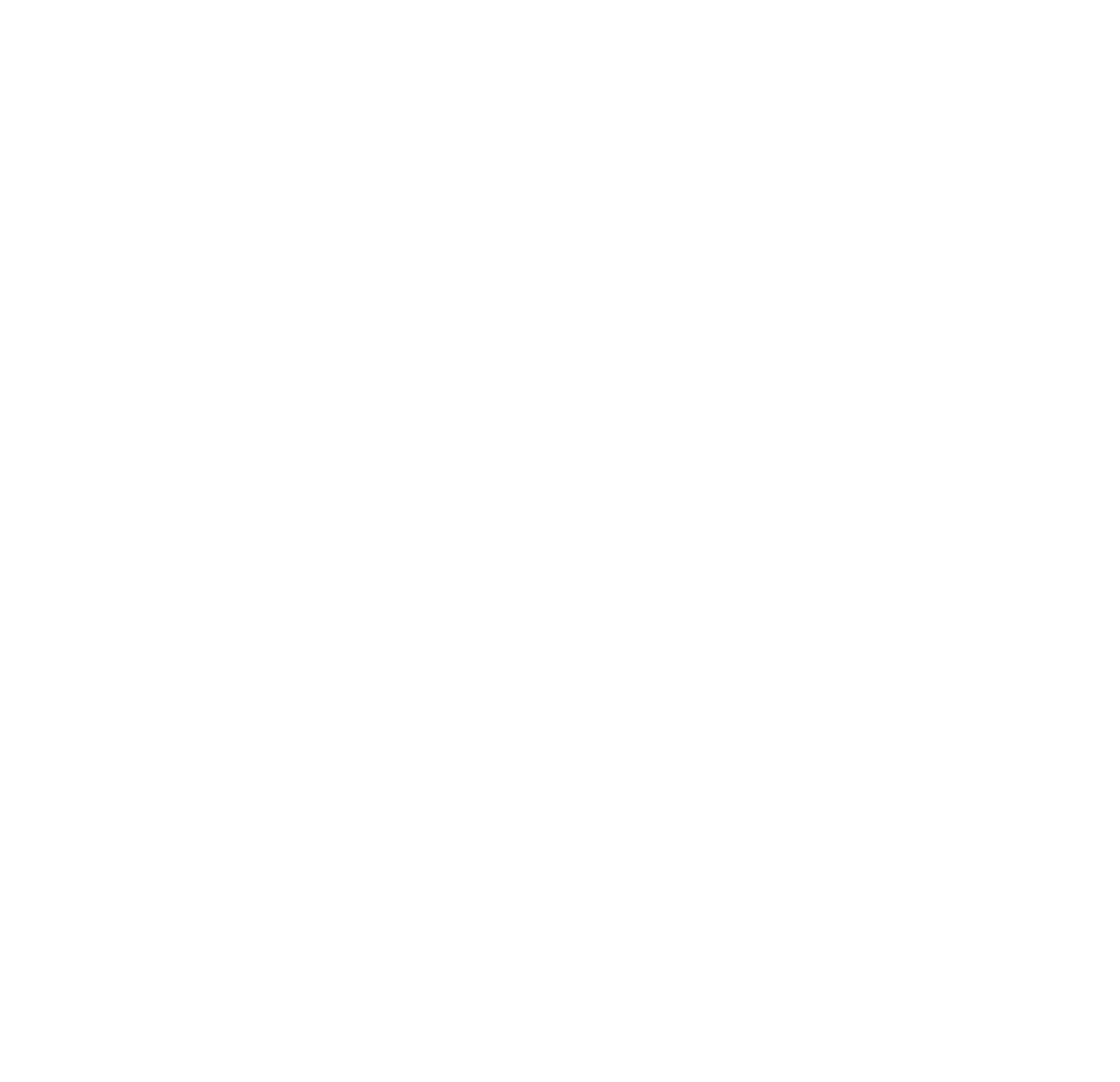 62
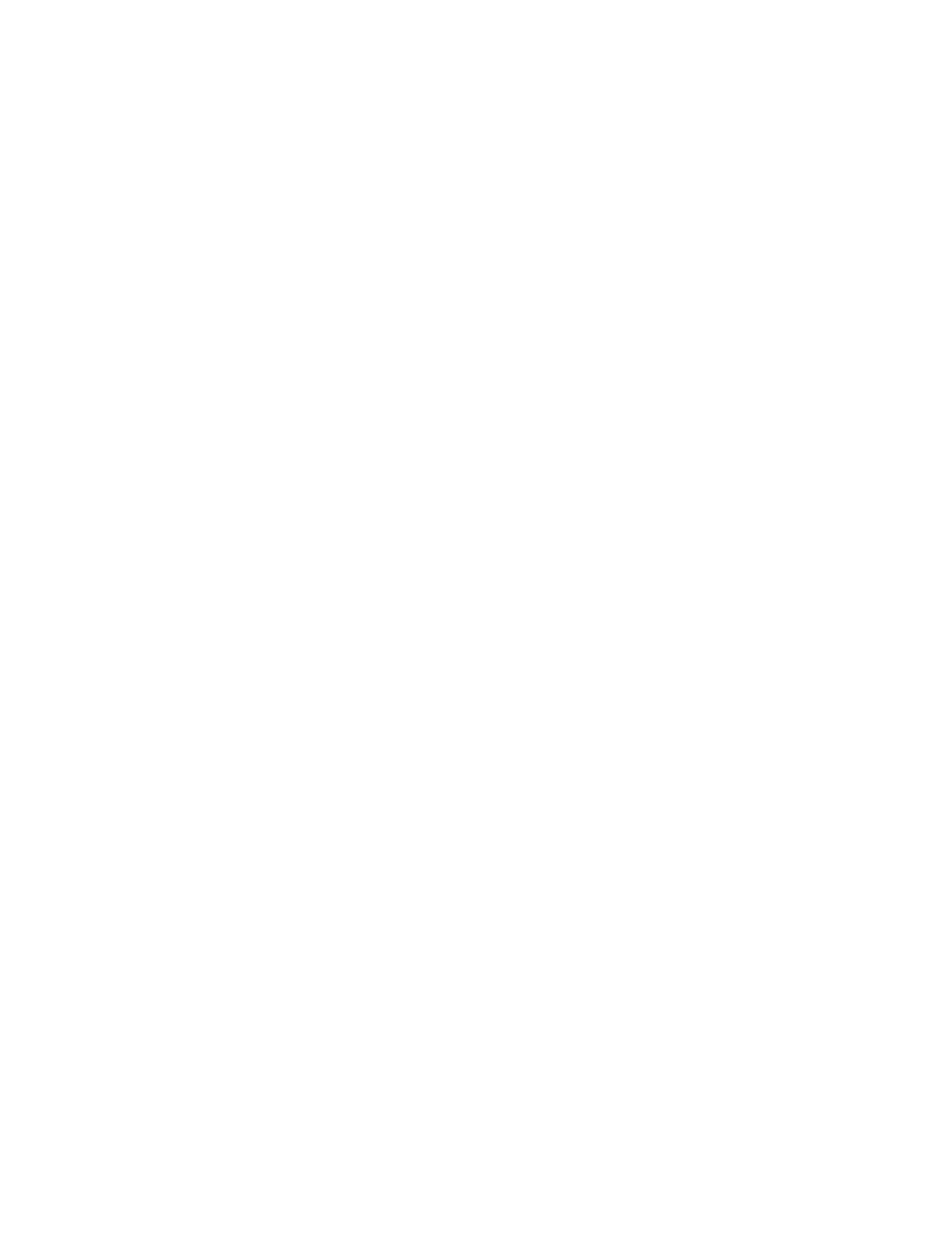 Where do you live?
Unit 7   ( Writing )
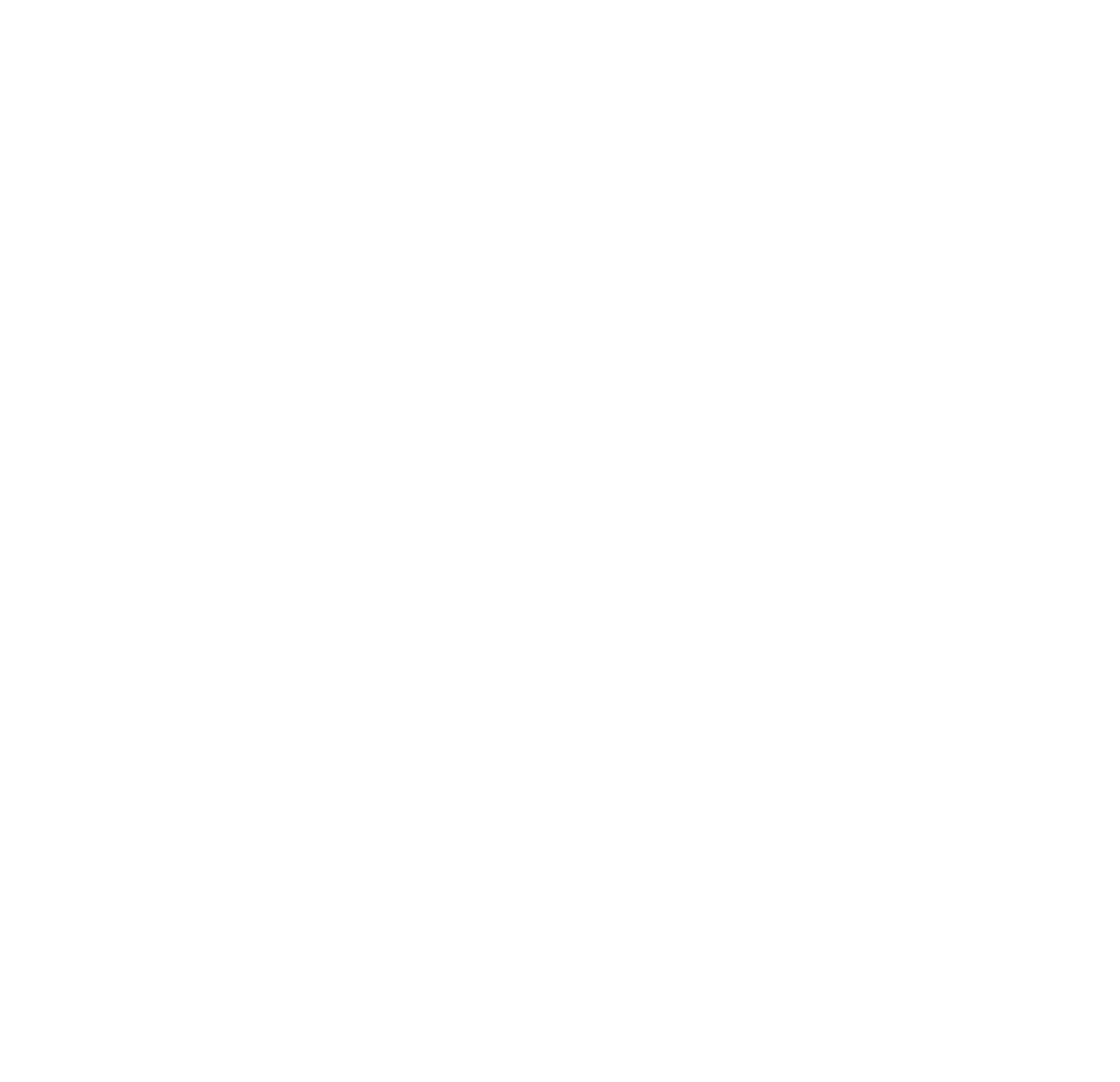 62
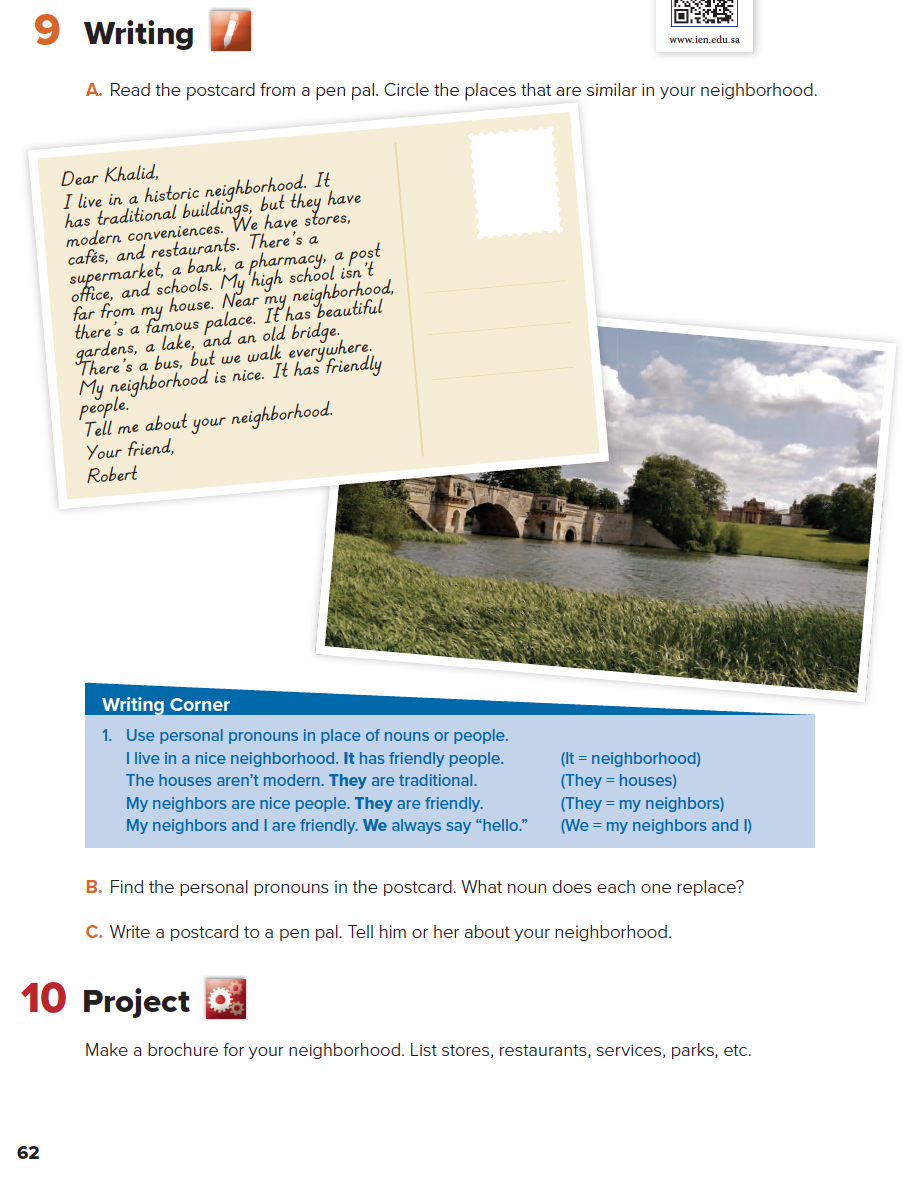 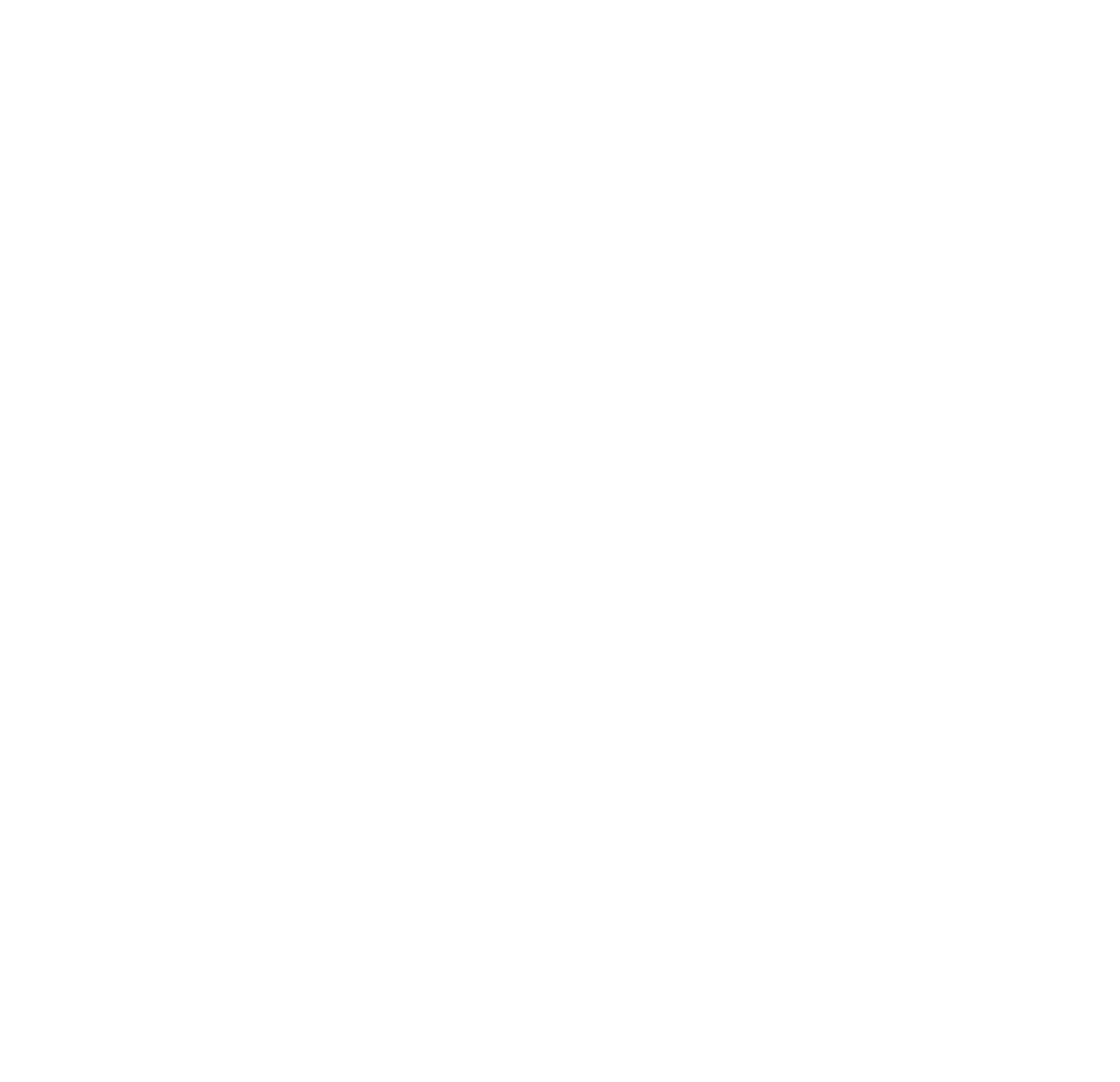 62
Objectives:
Write a post card to a pen pal.
Organize your ideas.
Answer questions based upon the text. 
Use personal pronouns correctly.
Make a brochure about your neighborhood.
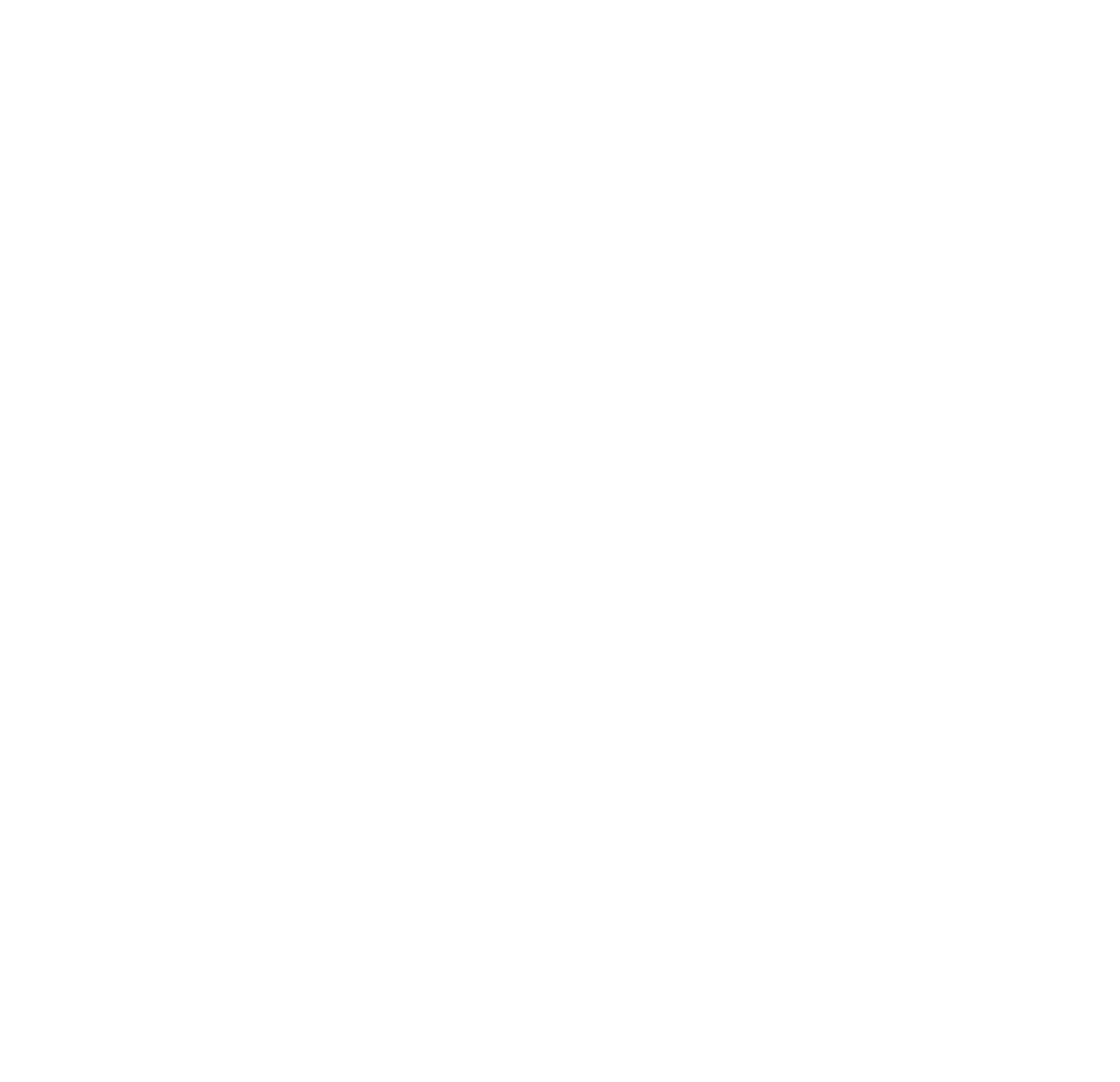 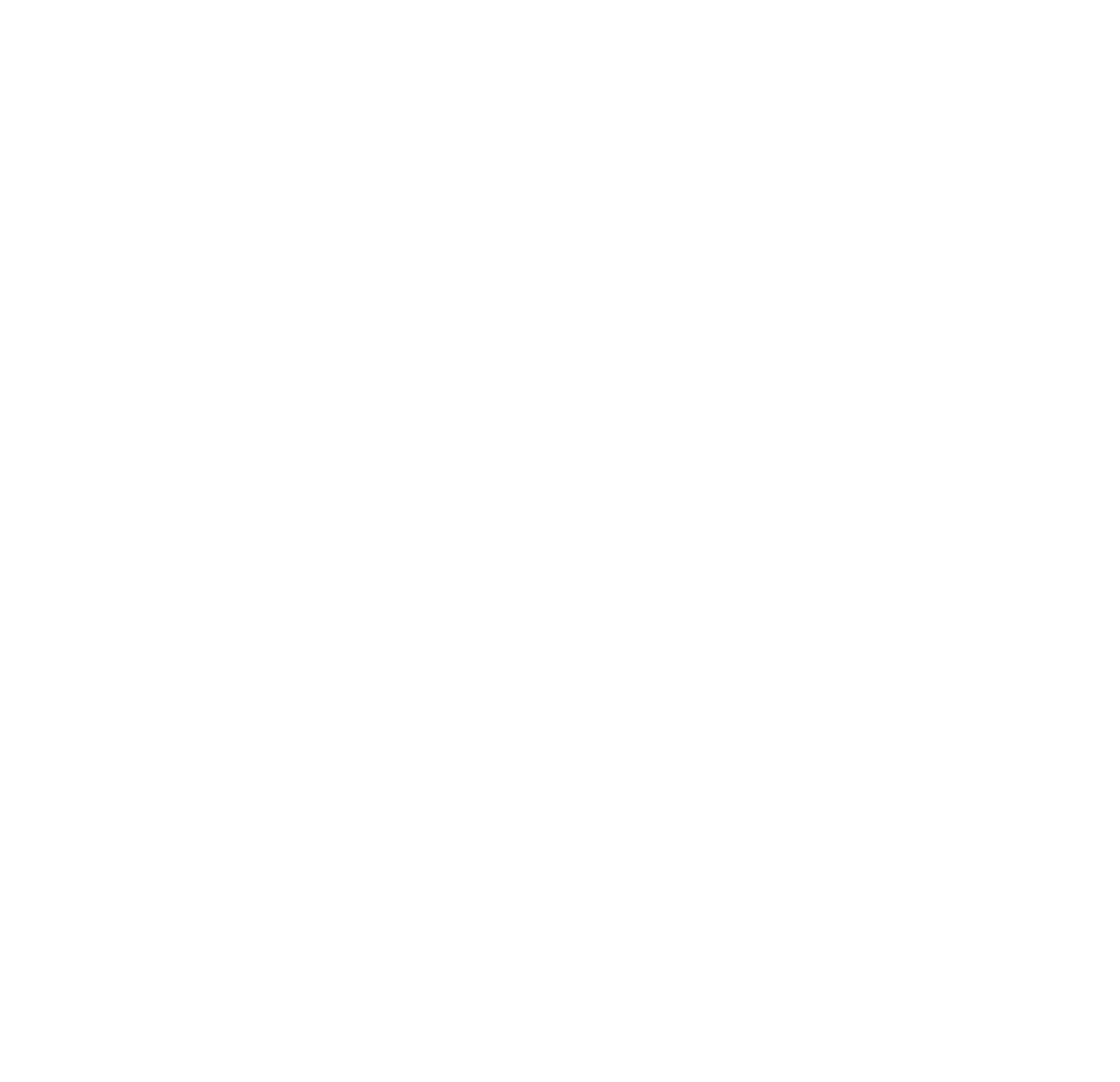 62
62
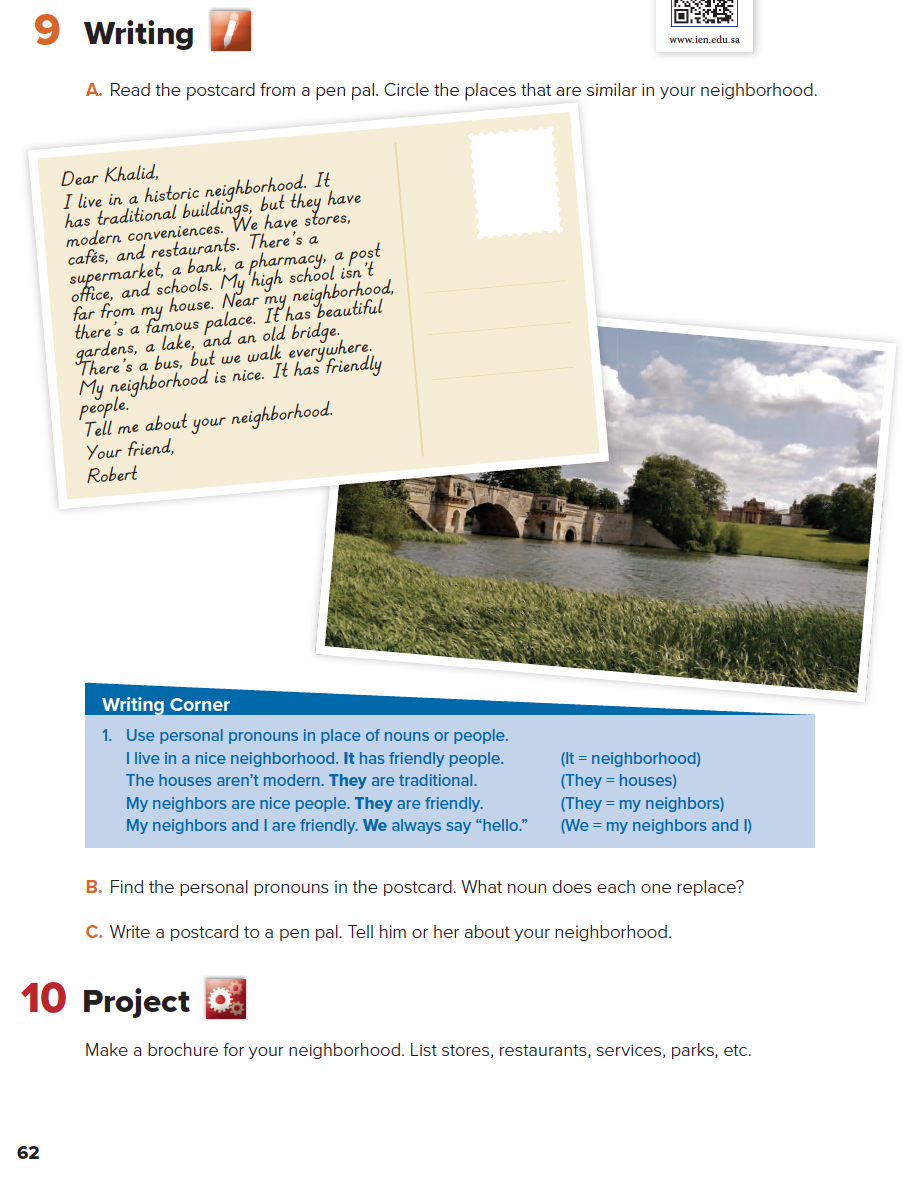 Is a friend who lives in another city or country and someone who you exchange letters or emails with.
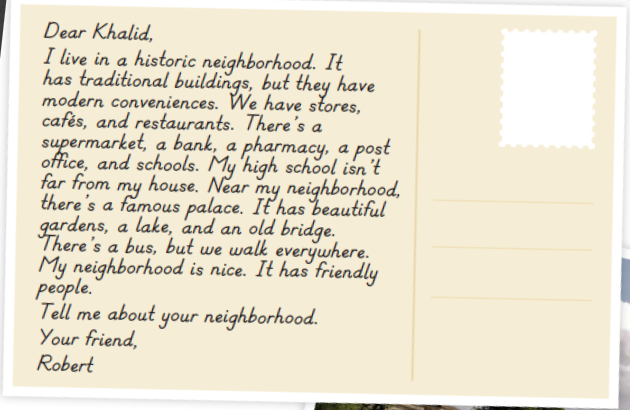 What are the buildings like?
Is the school near Robert’s house?
Do people walk or take the bus?
What are the people like?
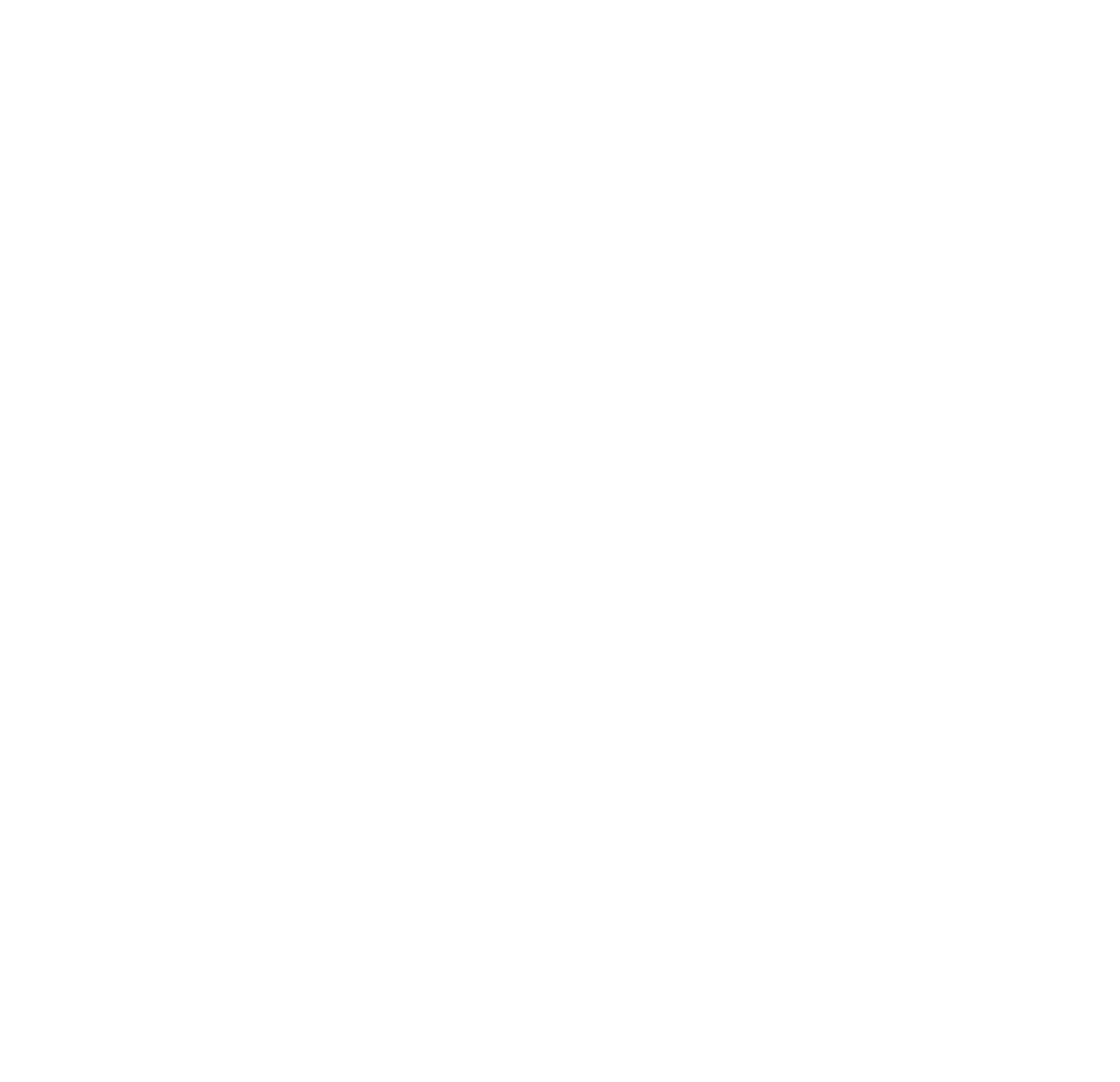 62
They are traditional.
Yes, it is.
They walk everywhere.
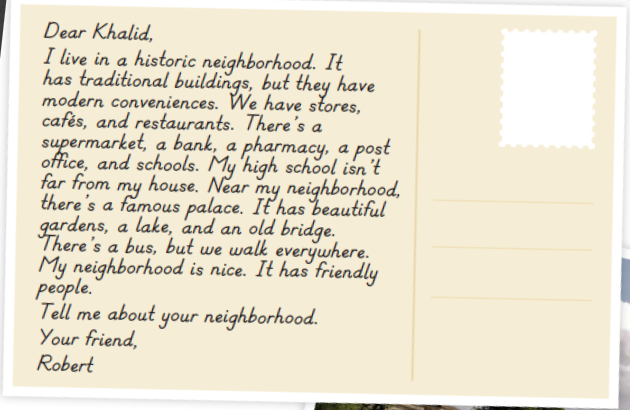 They are friendly.
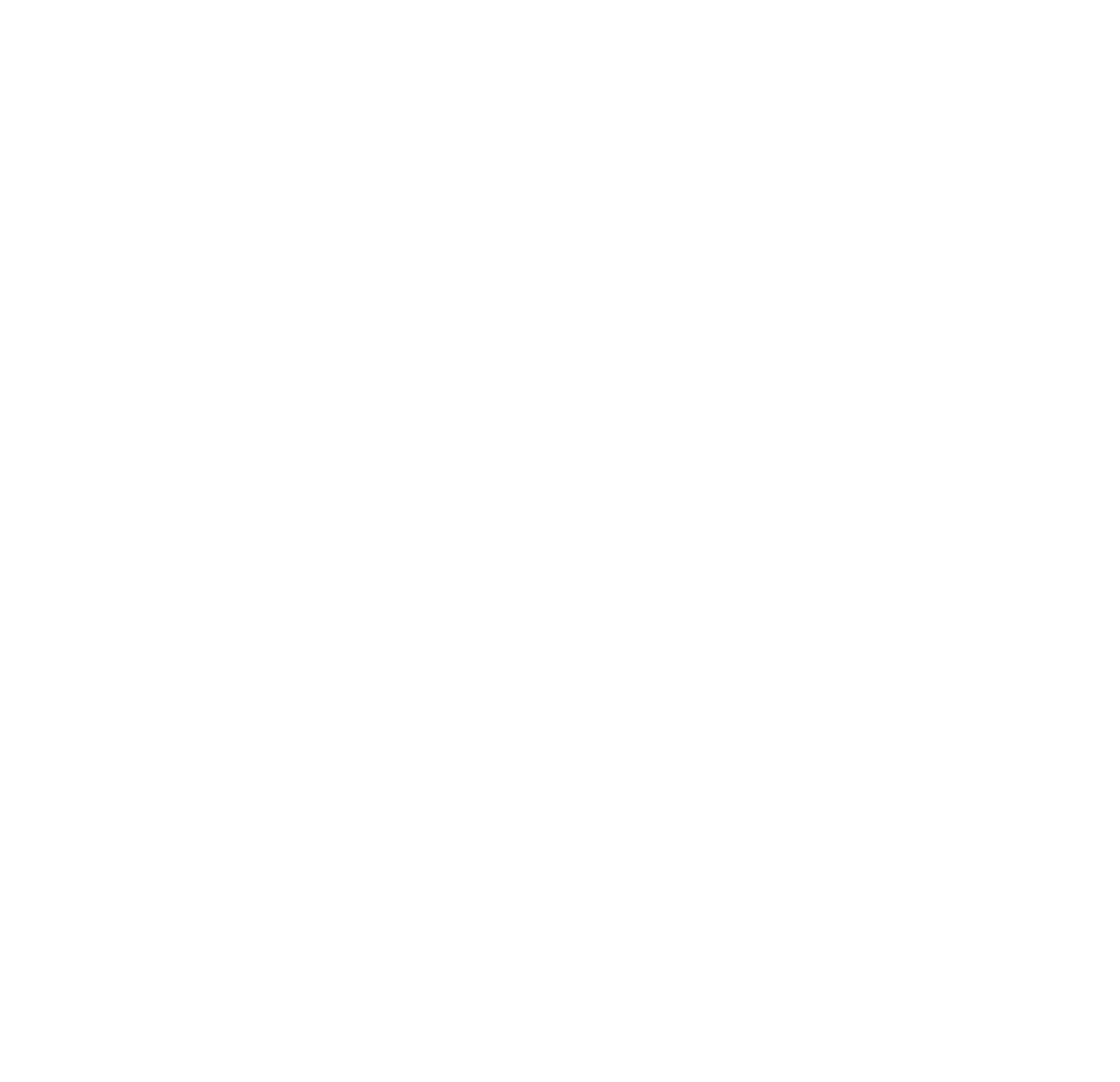 62
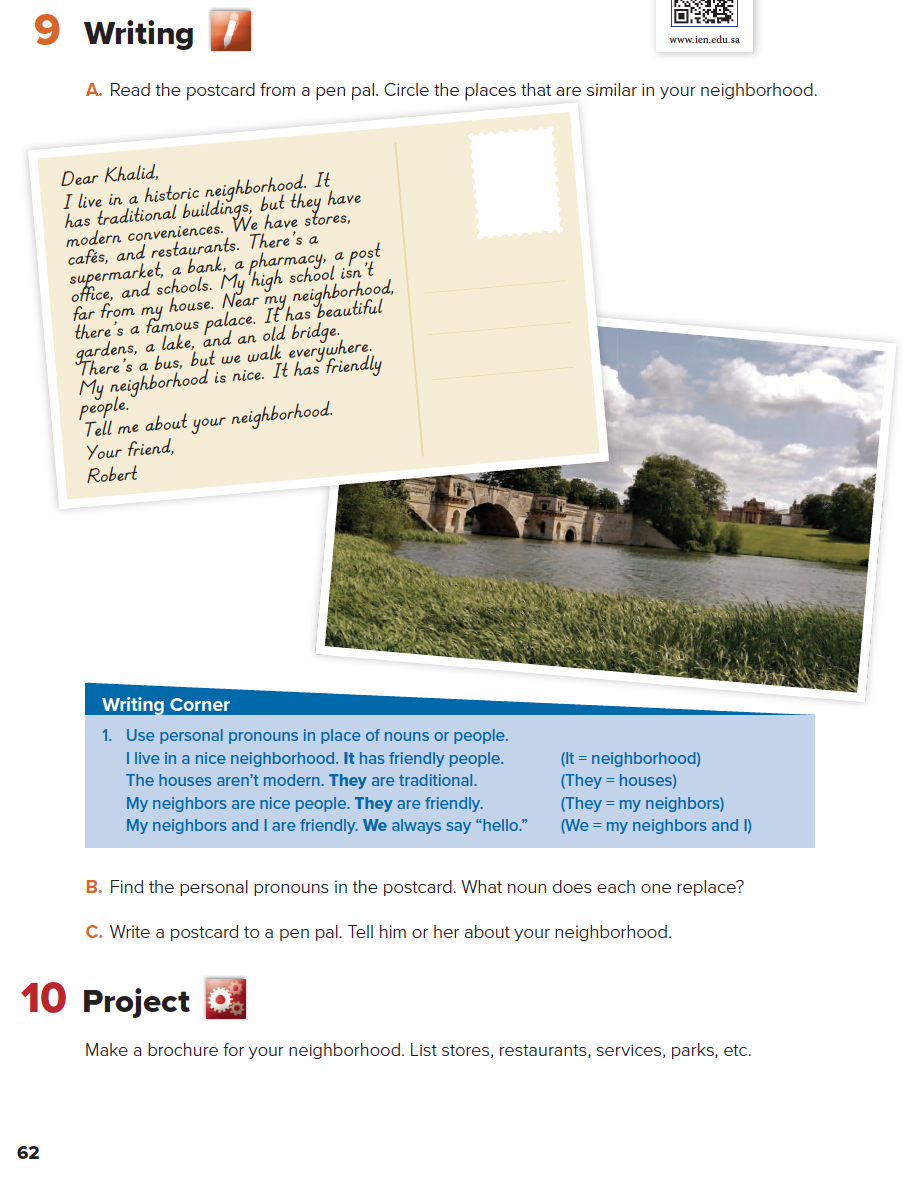 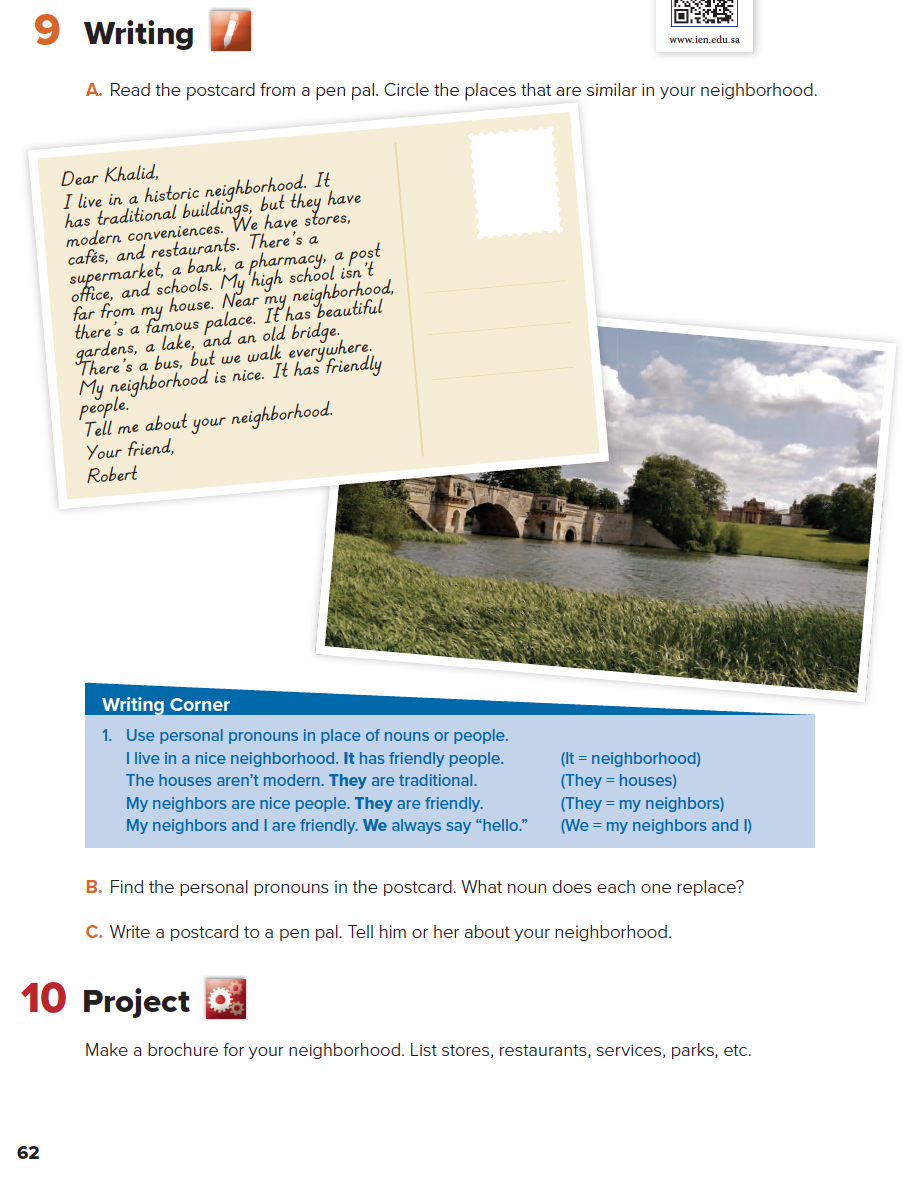 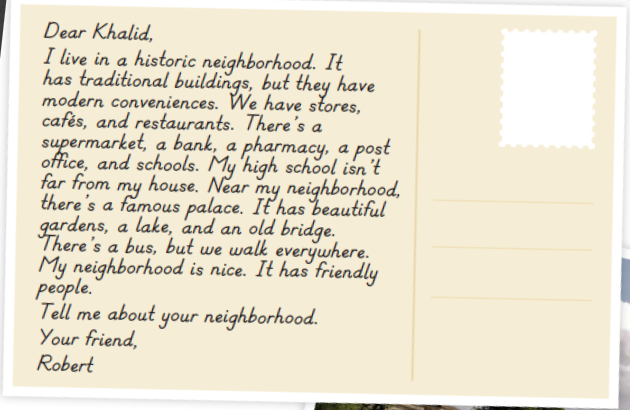 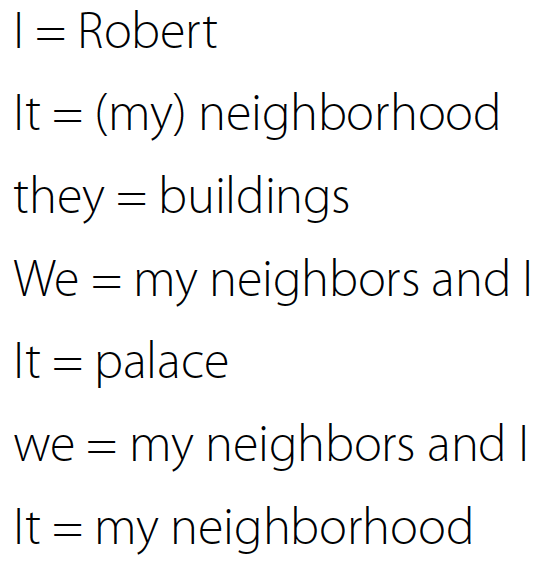 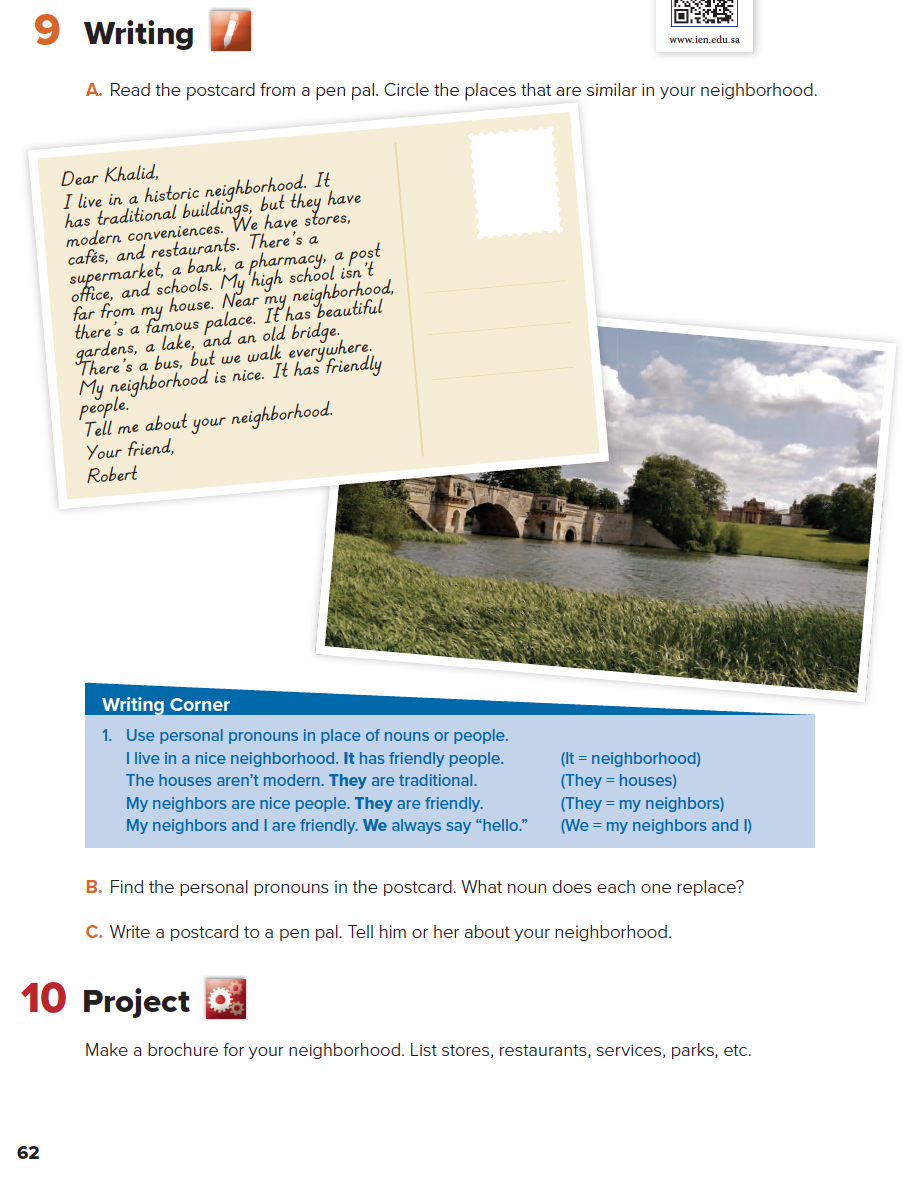 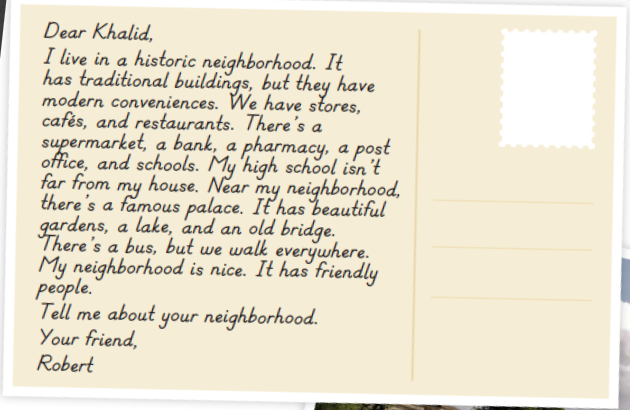 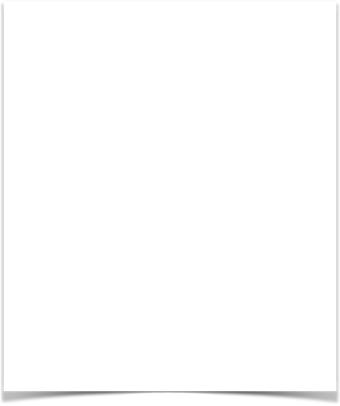 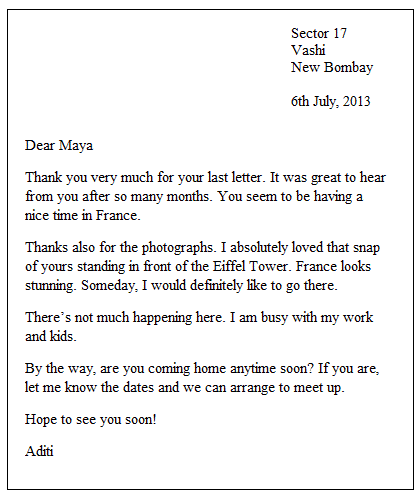 (Greeting)
(set phrase)
(Body)
(Greeting)
(Closing)
(Signature)
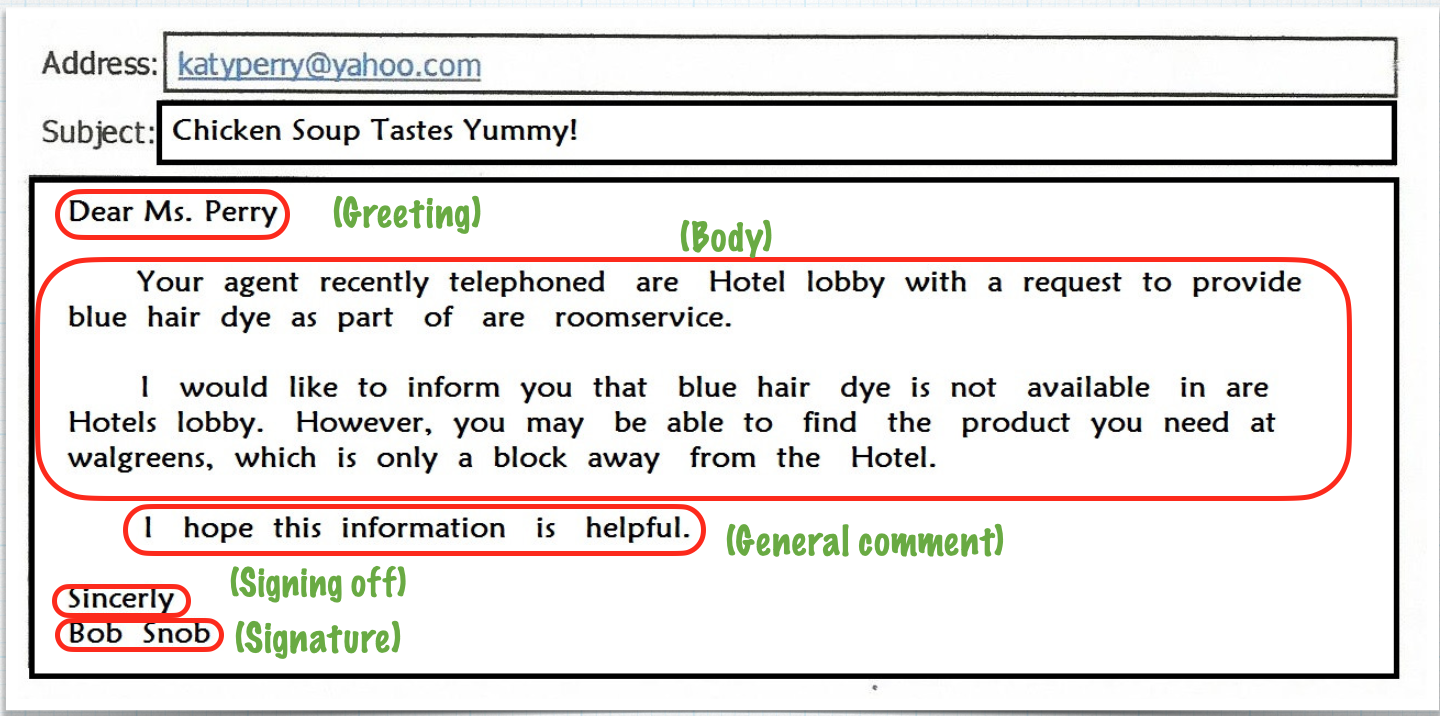 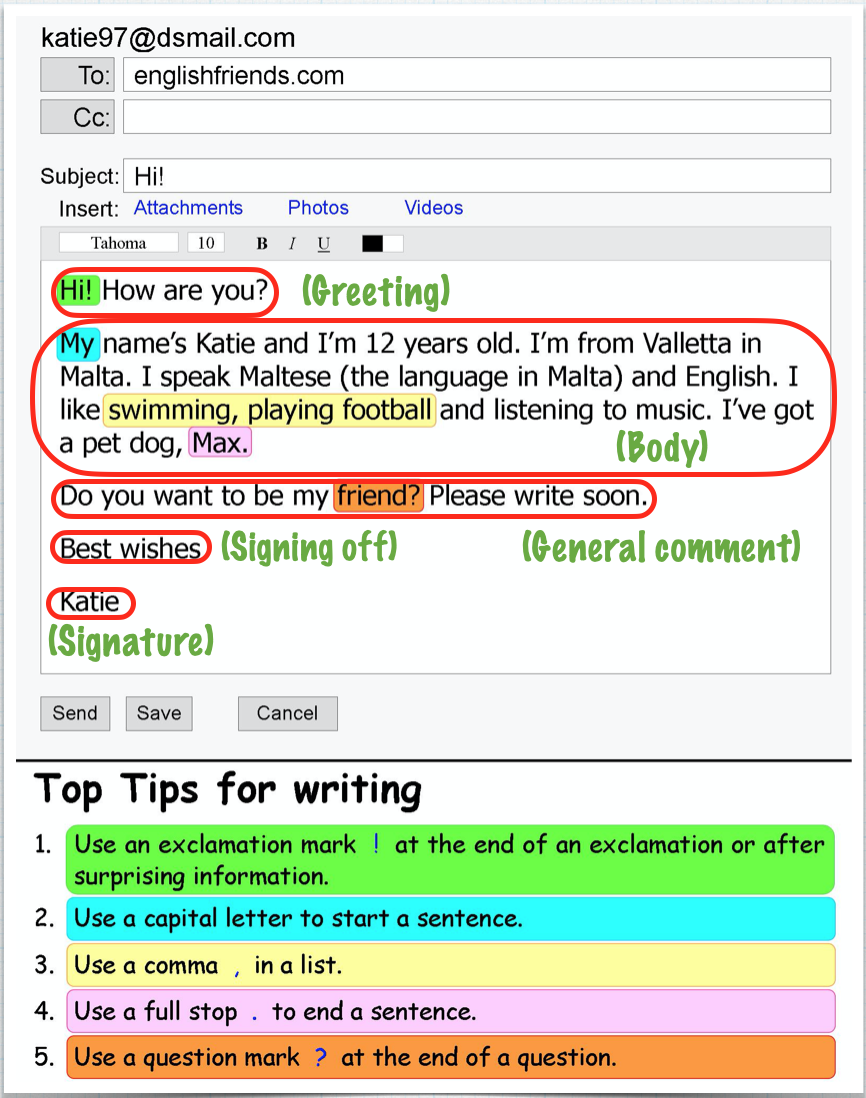 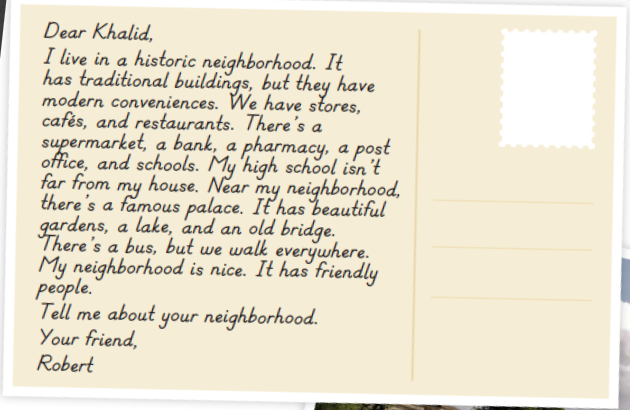 (Greeting)
(Dear Sara, Hi Tom, Hello Ali.)
(Set phrase)
(Body)
(General comment)
(Closing)
(Bye for now, Your friend, Best wishes, Take care.)
(Signature)
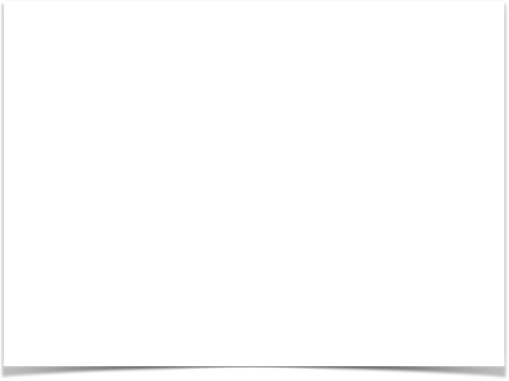 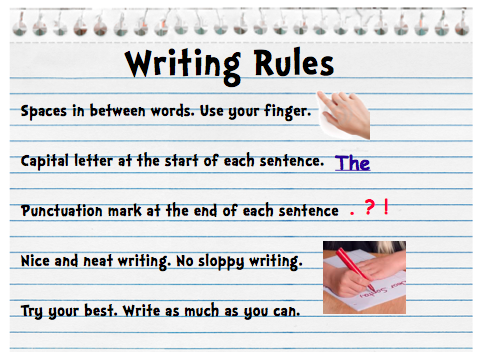 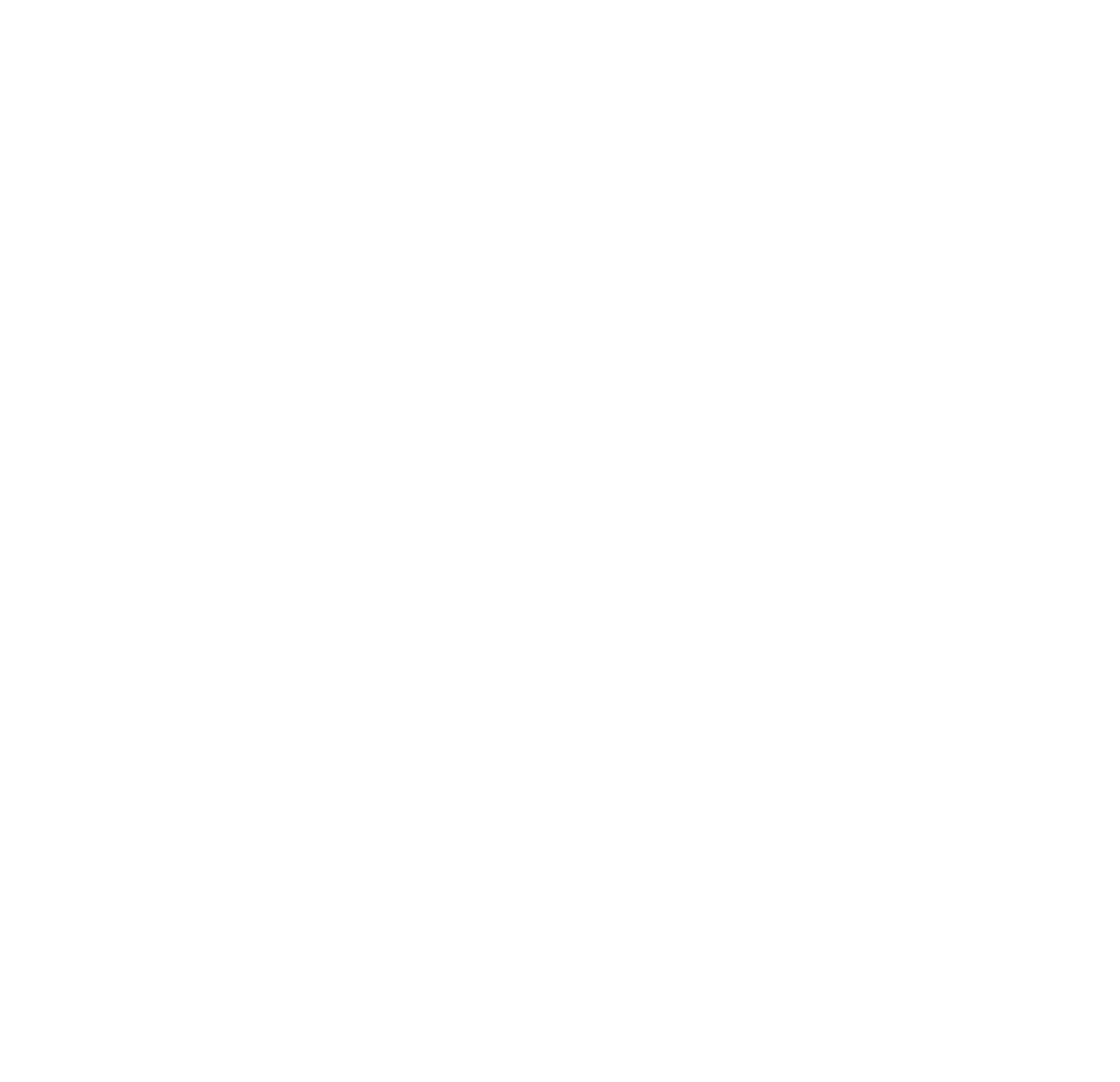 Project
54
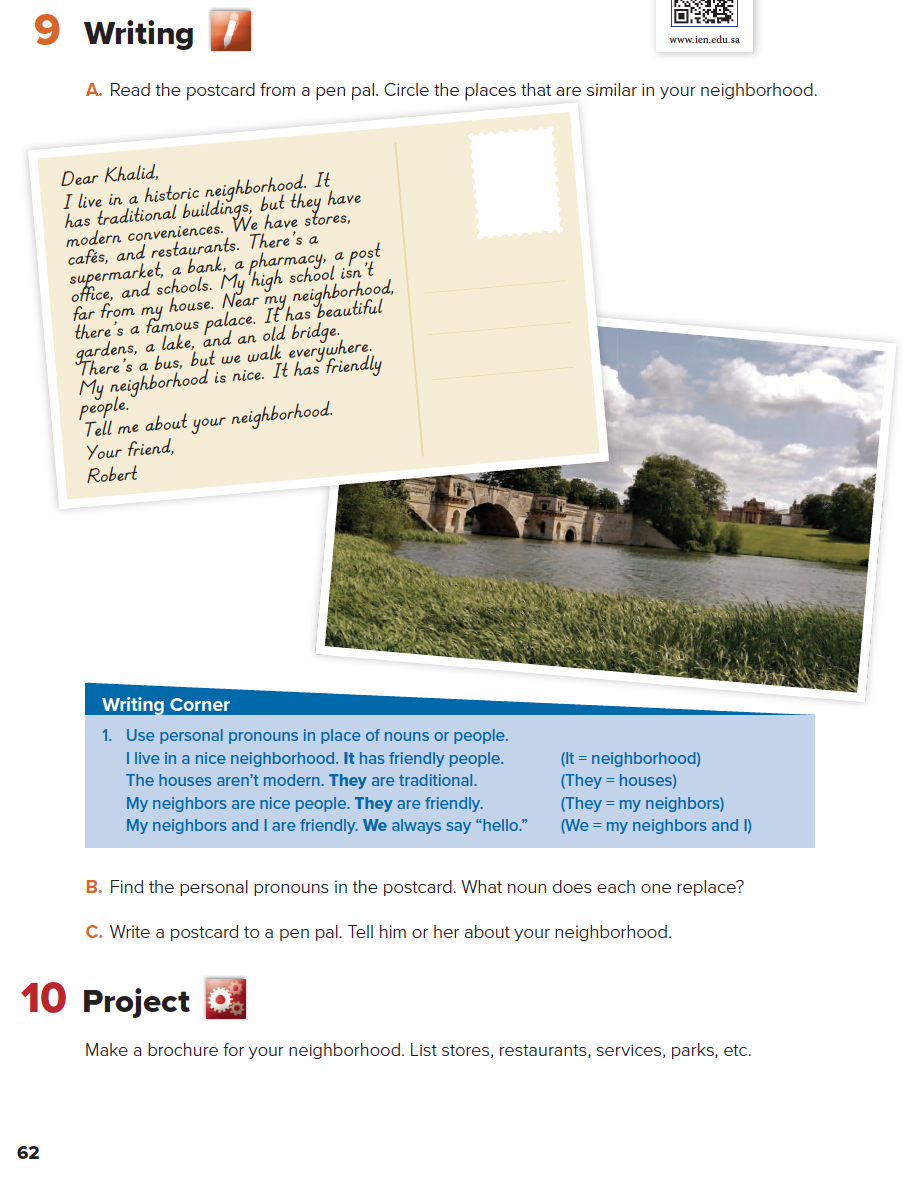 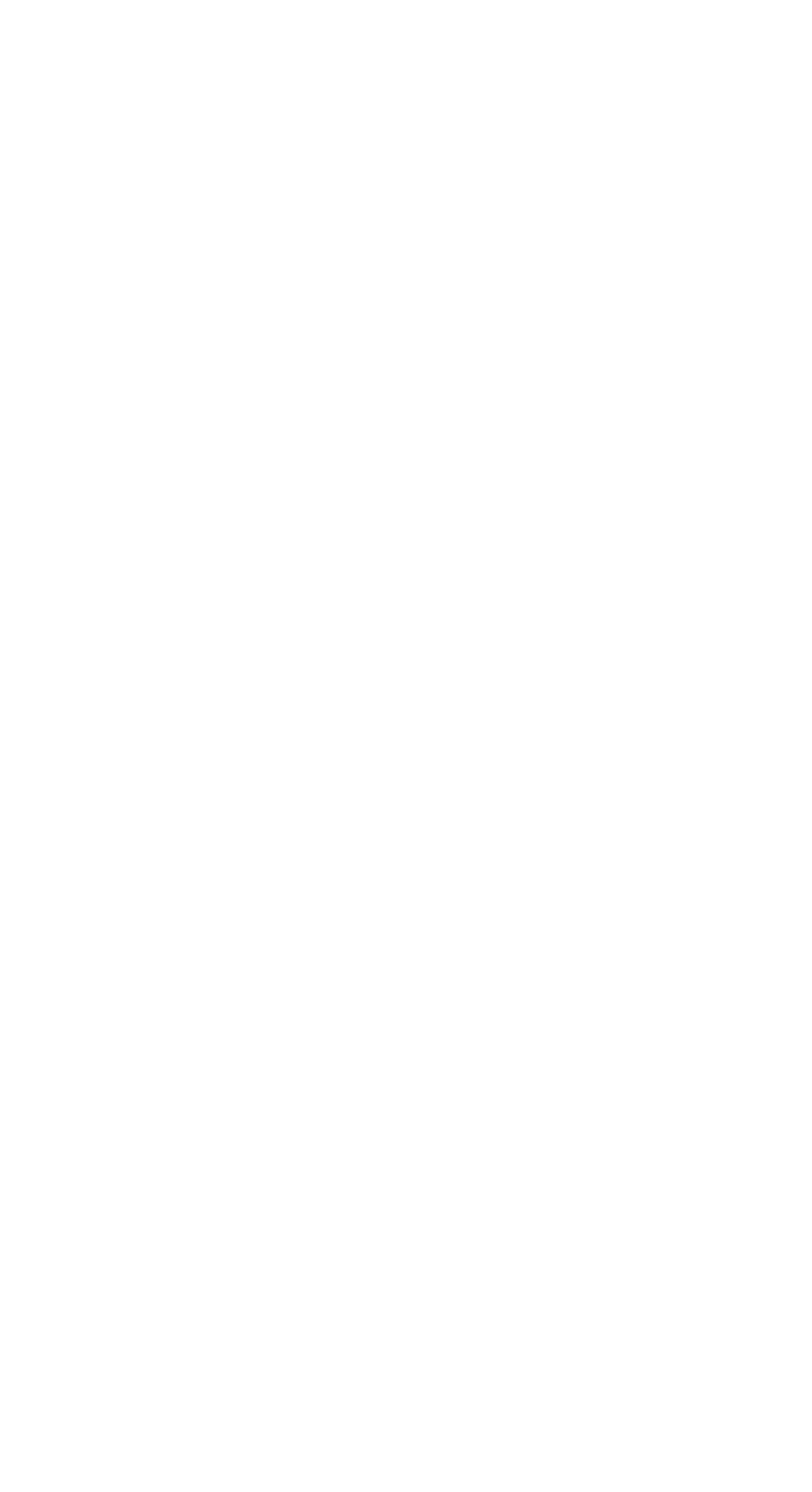 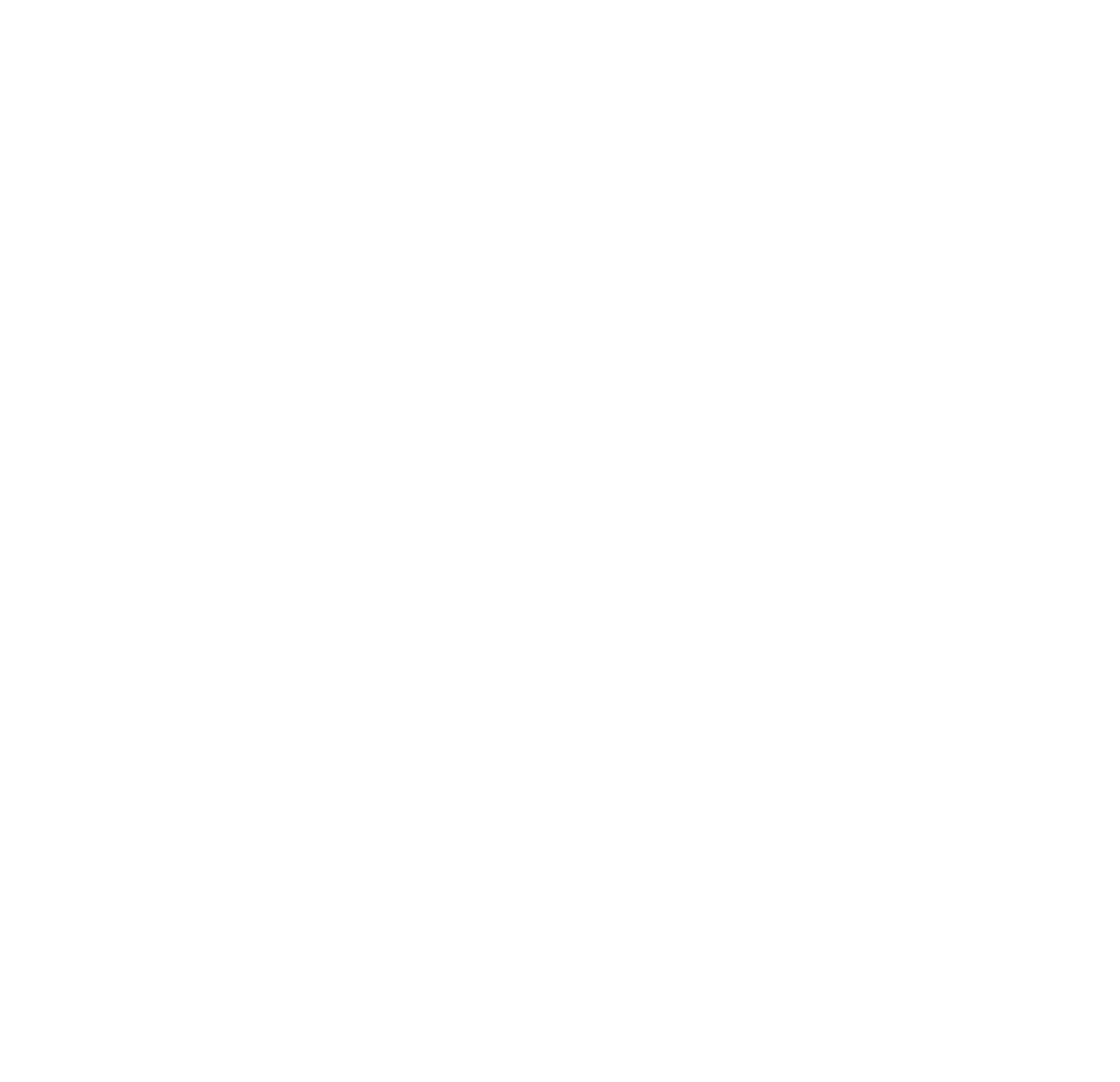 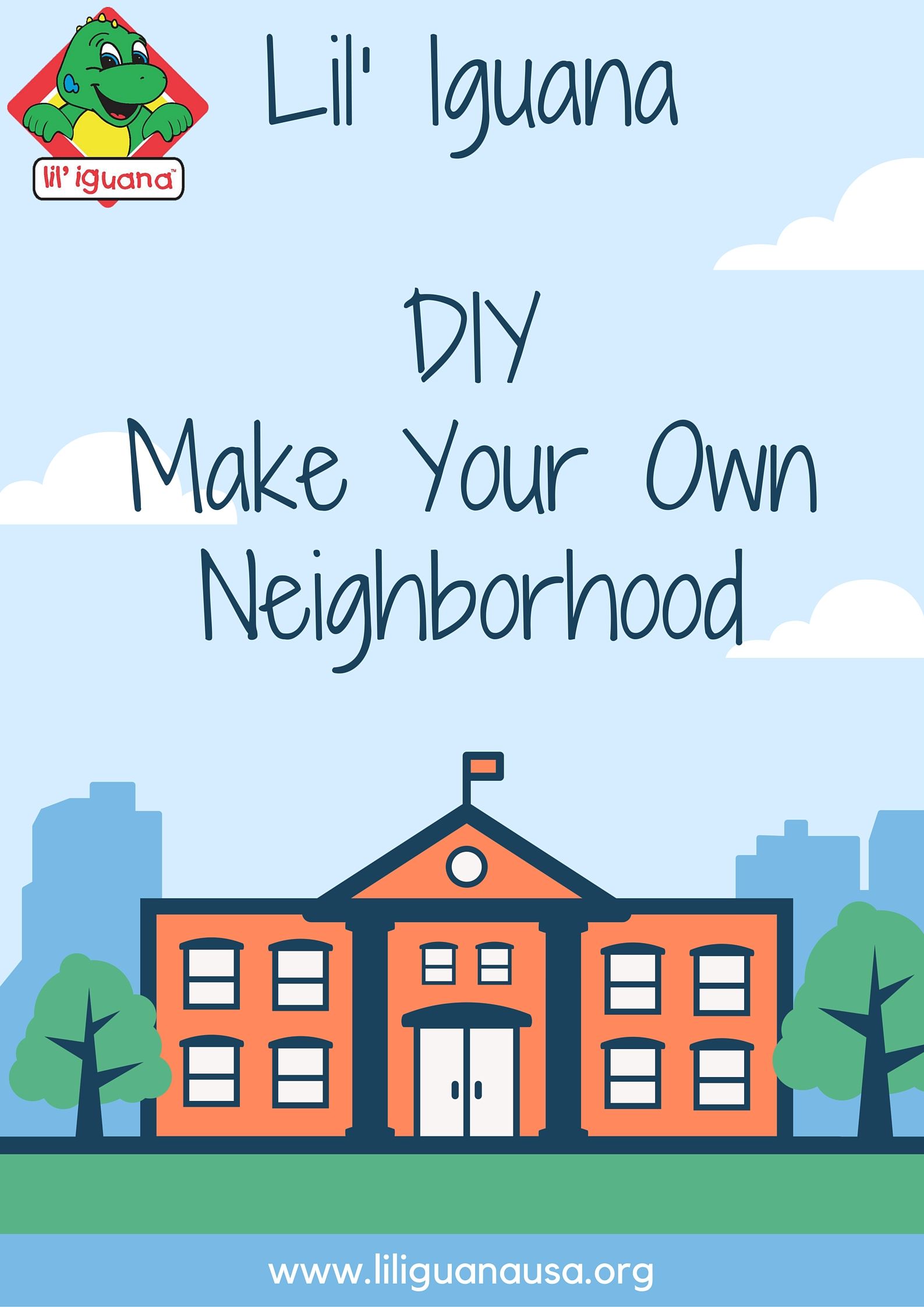 54
Al Zohoor neighborhood
Stores:

Resturants:


Parks
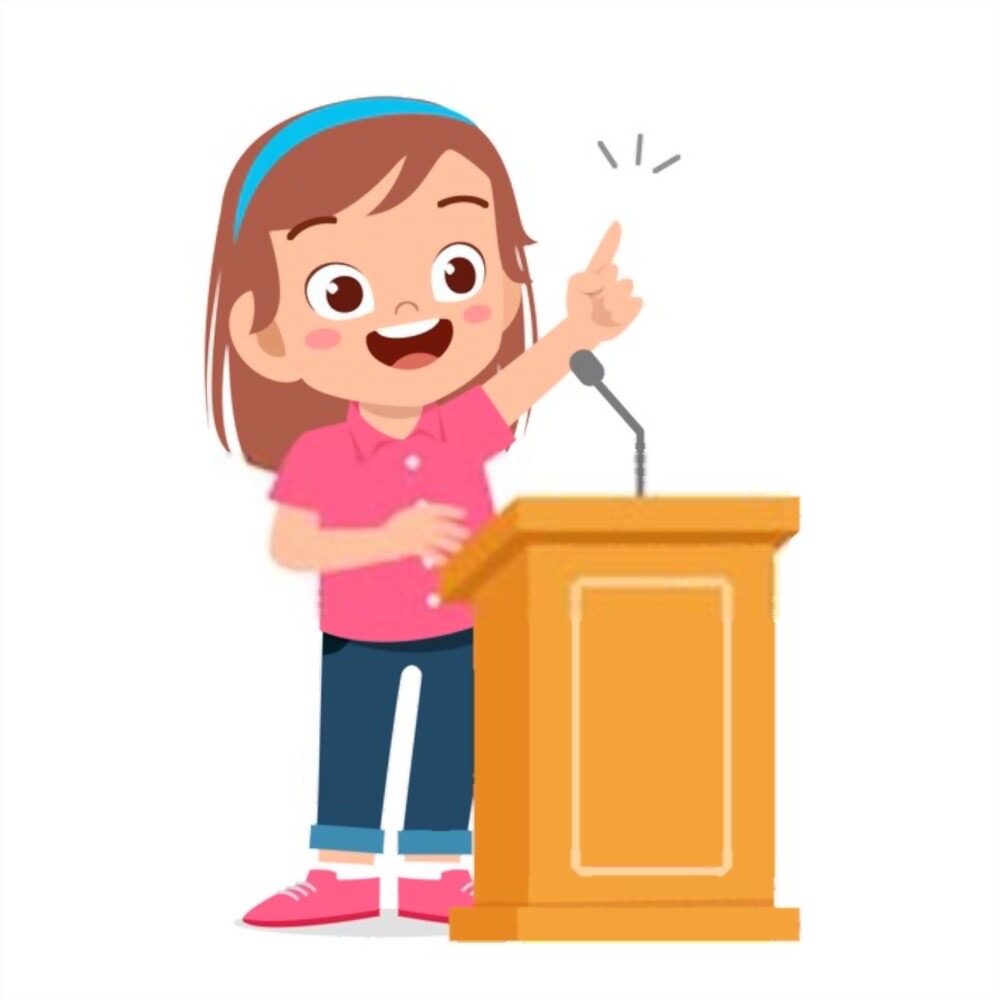 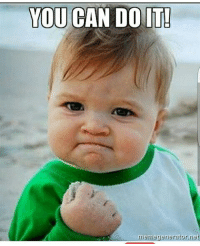 Presentation Time

My neighborhood
Homework
H

Page 118
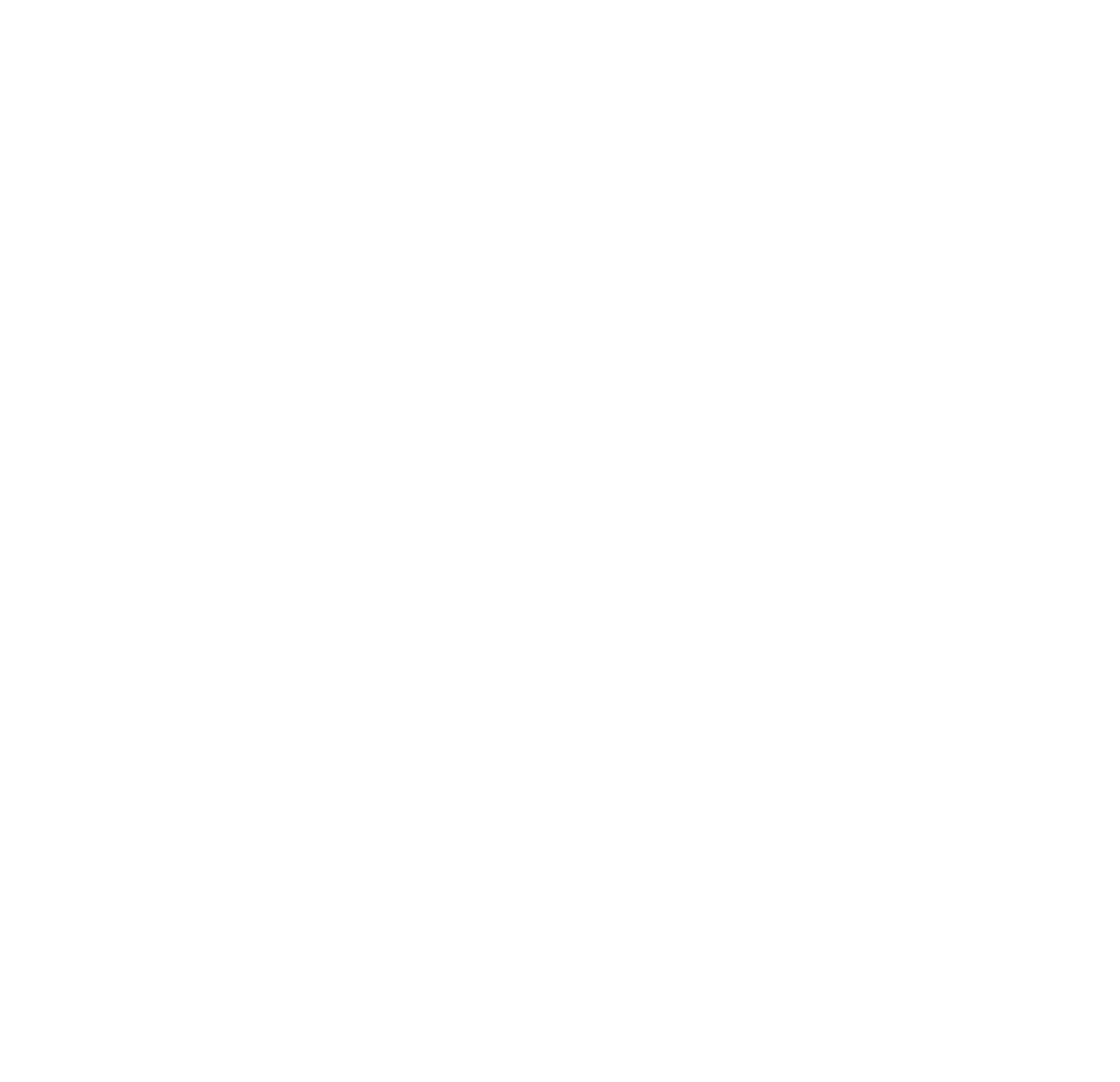 63
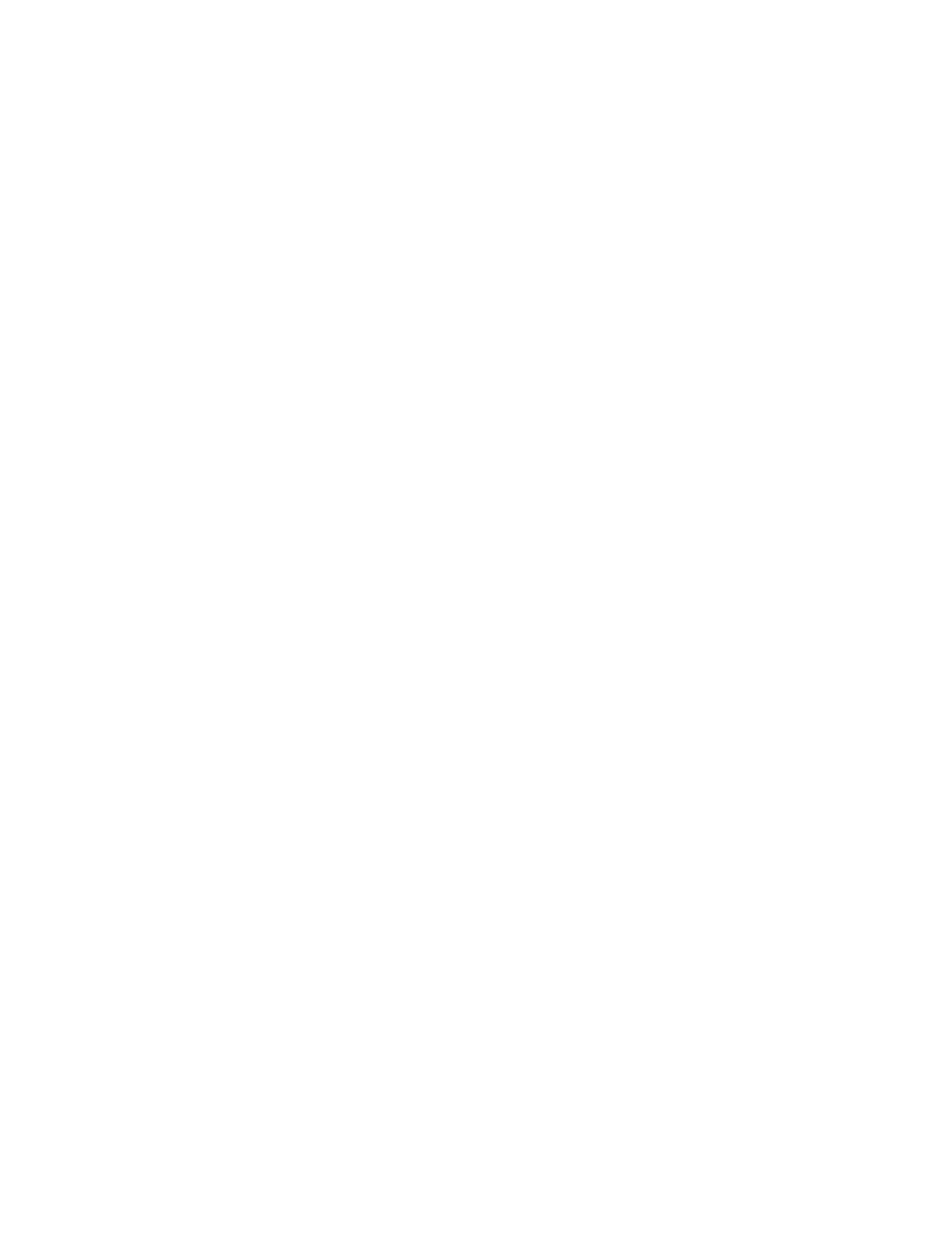 Where do you live?
Unit 7   ( Form, meaning and Function )
List some positive and negative adjectives
Positive adj
Negative adj
Brave
Smart
Creative
Friendly
Funny
Beautiful 
Nice
Good
Boring
Silly
Bad
Selfish
Sad
Awful
Ugly
Lazy
Unit 7
Where Do you live?

Form, meaning and Function
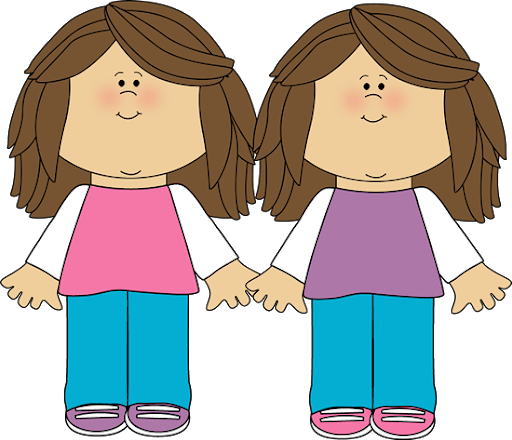 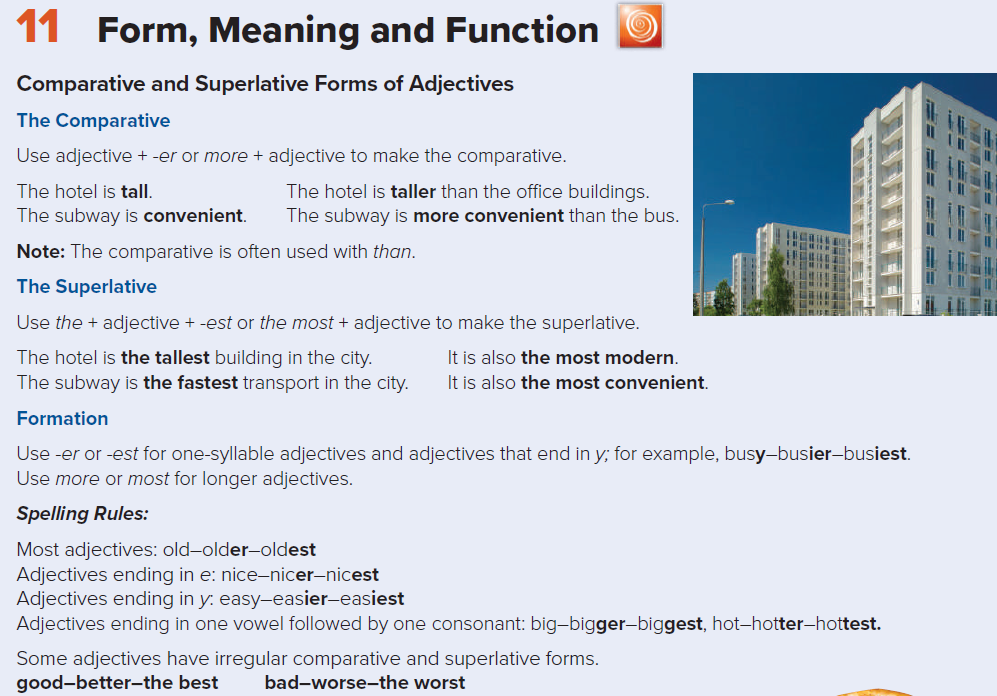 girl   - happy  -  teacher - 
  Mom - fast -
expensive -    tall -  big -
  brother - big -
chair - board - short - pen - 
old - bus - small - 
hair - large - window - bad 
- city - train - quite
 safe - bottle - cub -
girl   - happy  -  teacher - 
  Mom - fast -
expensive -    tall -  big -
  brother - pin -
chair - board - short - pen - 
old - bus - small - 
hair - large - window - bad 
- city - train - quite
 safe - bottle - cub -
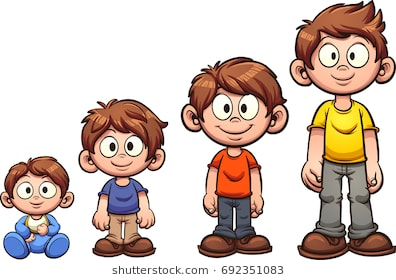 Hello everyone .. 
I’m Ali. I am tall.
I am taller than my brother Ahmad.
Ali
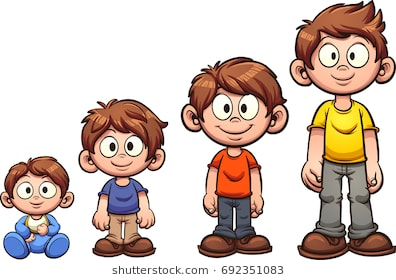 Ahmad
Faisal
but
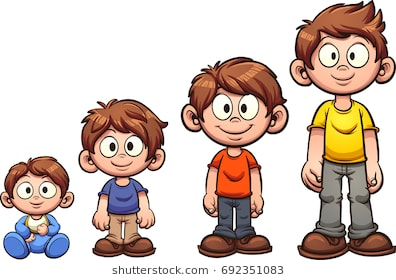 Ali
I’m shorter than my brother Faisal.
Yes, I’m the tallest boy in my family.
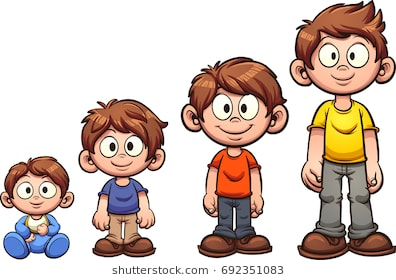 superlative
comparative
the tallest
taller
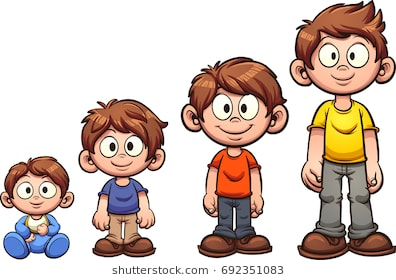 tall
Faisal
Ahmad
Ali
is used to compare differences between the two objects, two people or  two cities ect ...
comparative
When
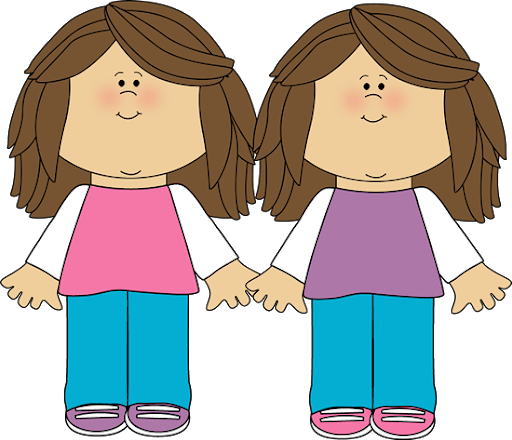 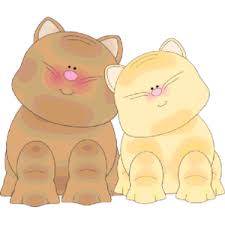 Ali is taller than Ahamad .
2nd noun
1st noun
Be
adj + er
than
comparative
How
tall
taller
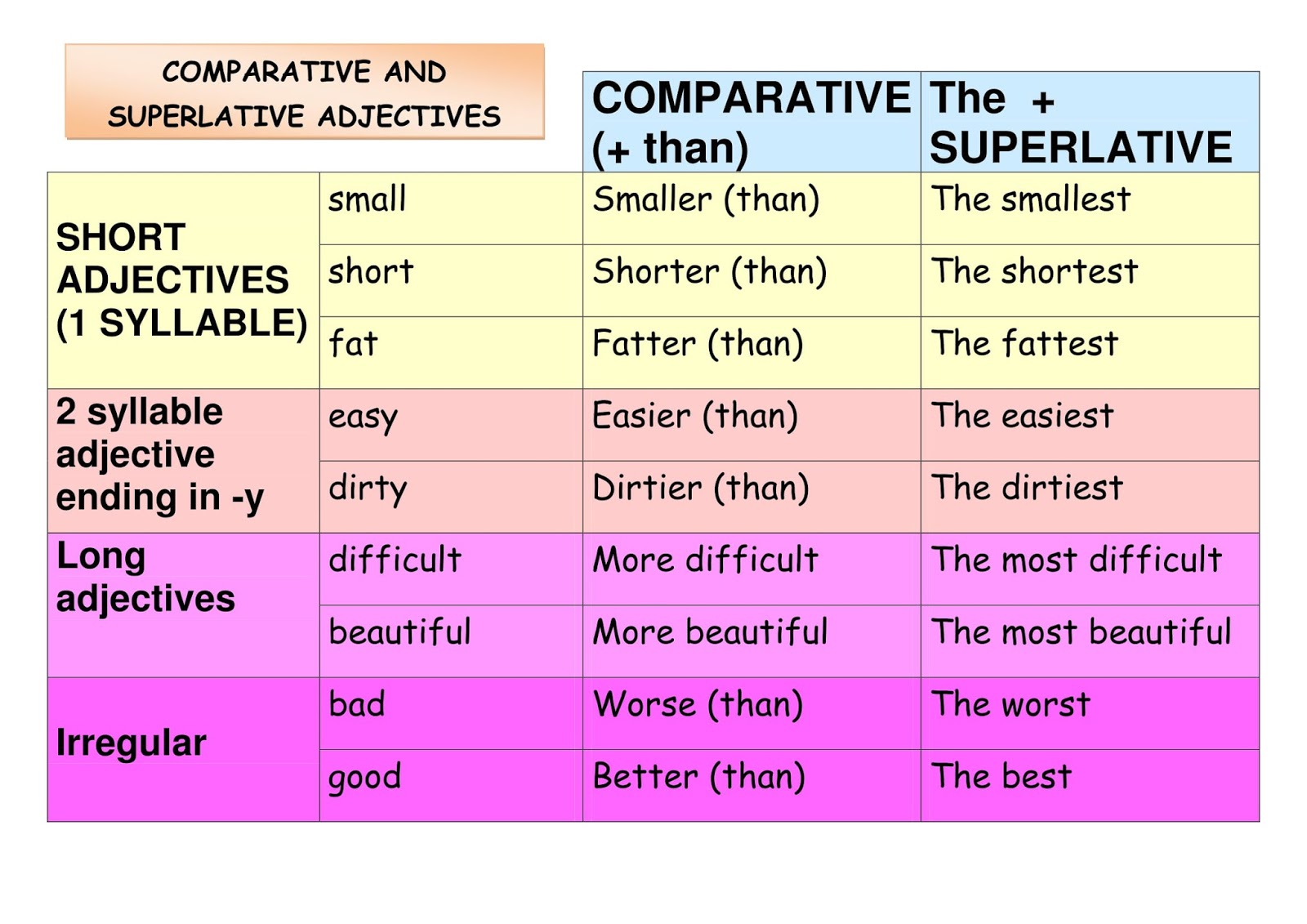 is used to compare differences between one object with a group of objects , one person with a group of people  ect ...
superlative
When
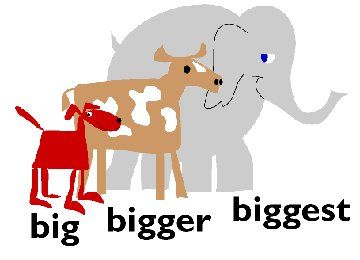 Ali is the tallest boy in his family .
1st noun
noun ( in - of )
Be
adj + est
the
superlative
How
tall
taller
The tallest
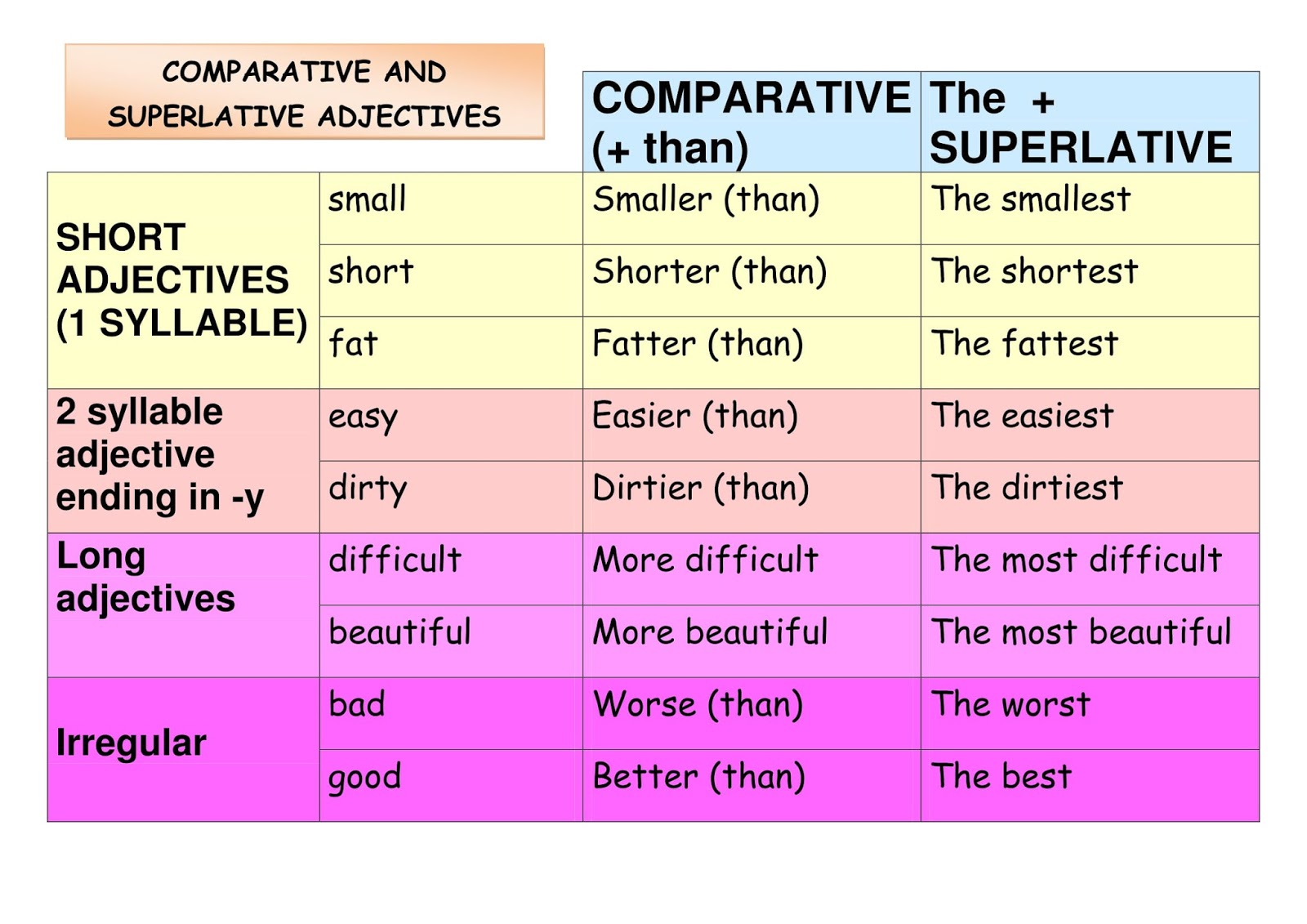 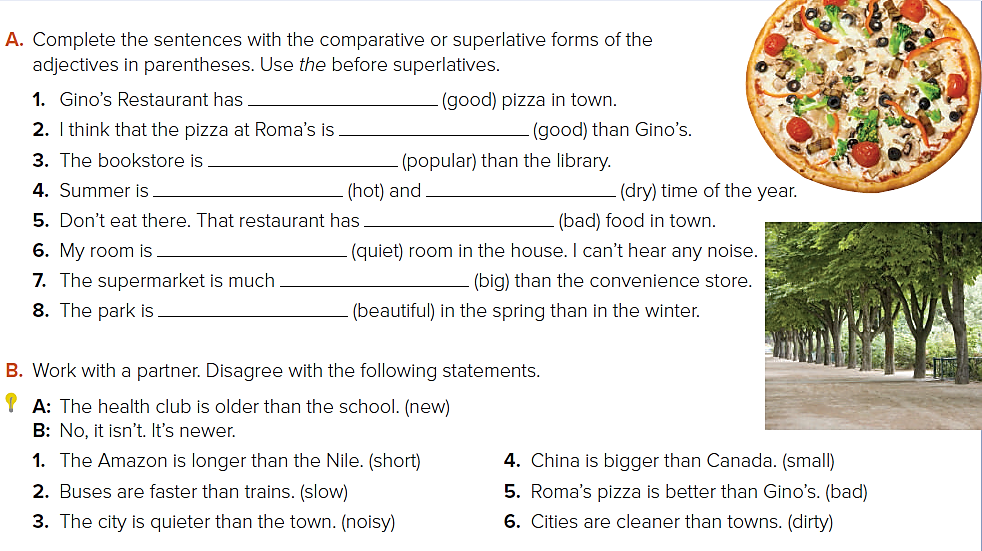 the best
                     better
     more popular
the hottest
                     the worst
the quietest
               bigger
more beautiful
the driest
No, it isn’t. It’s shorter.
No, they aren’t. They’re slower.
No, it isn’t. It’s noisier.
No, it isn’t. It’s smaller.
No, it isn’t. It’s worse.
No, they aren’t. They’re dirtier.
Homework
I

Page 118